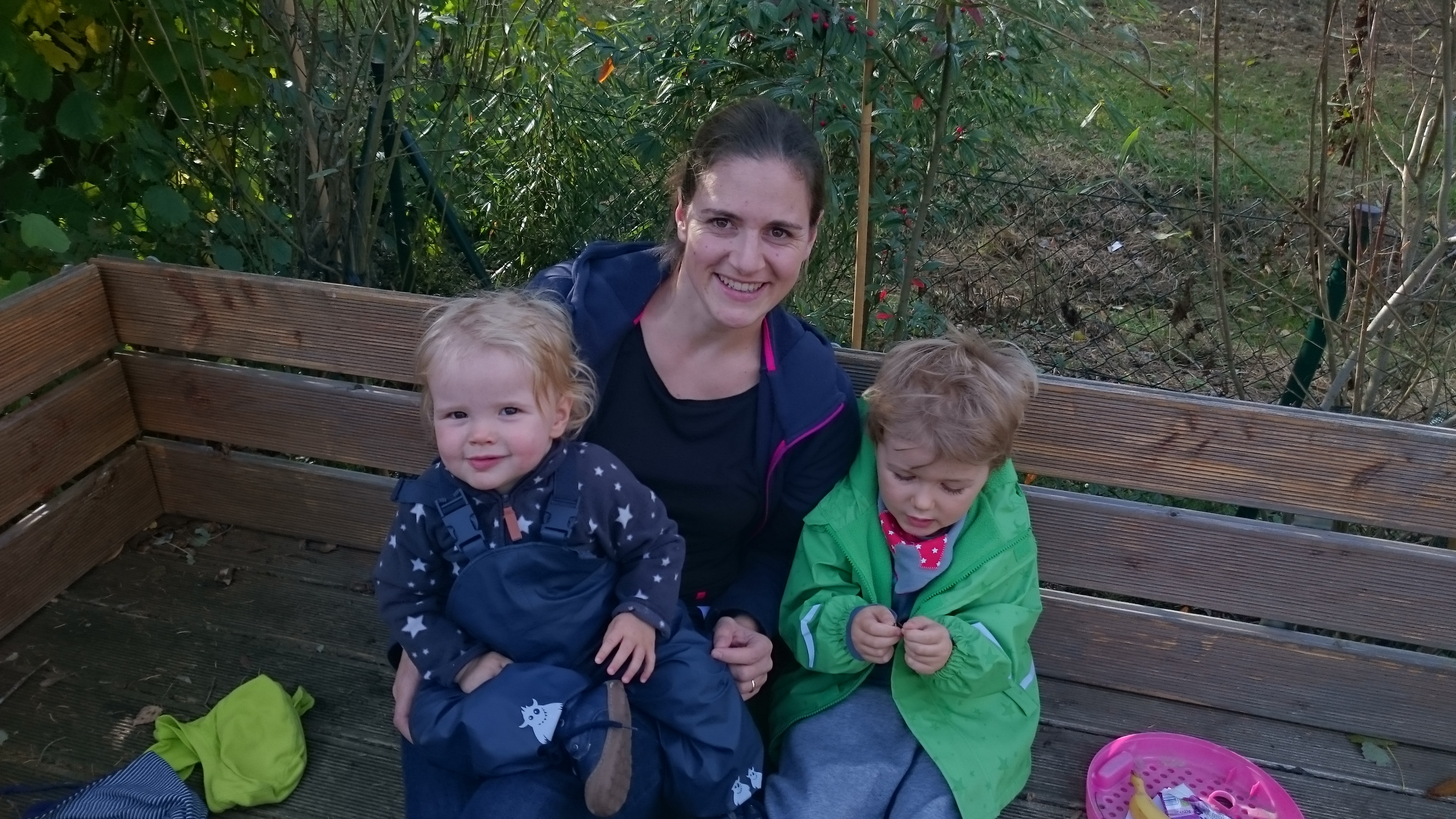 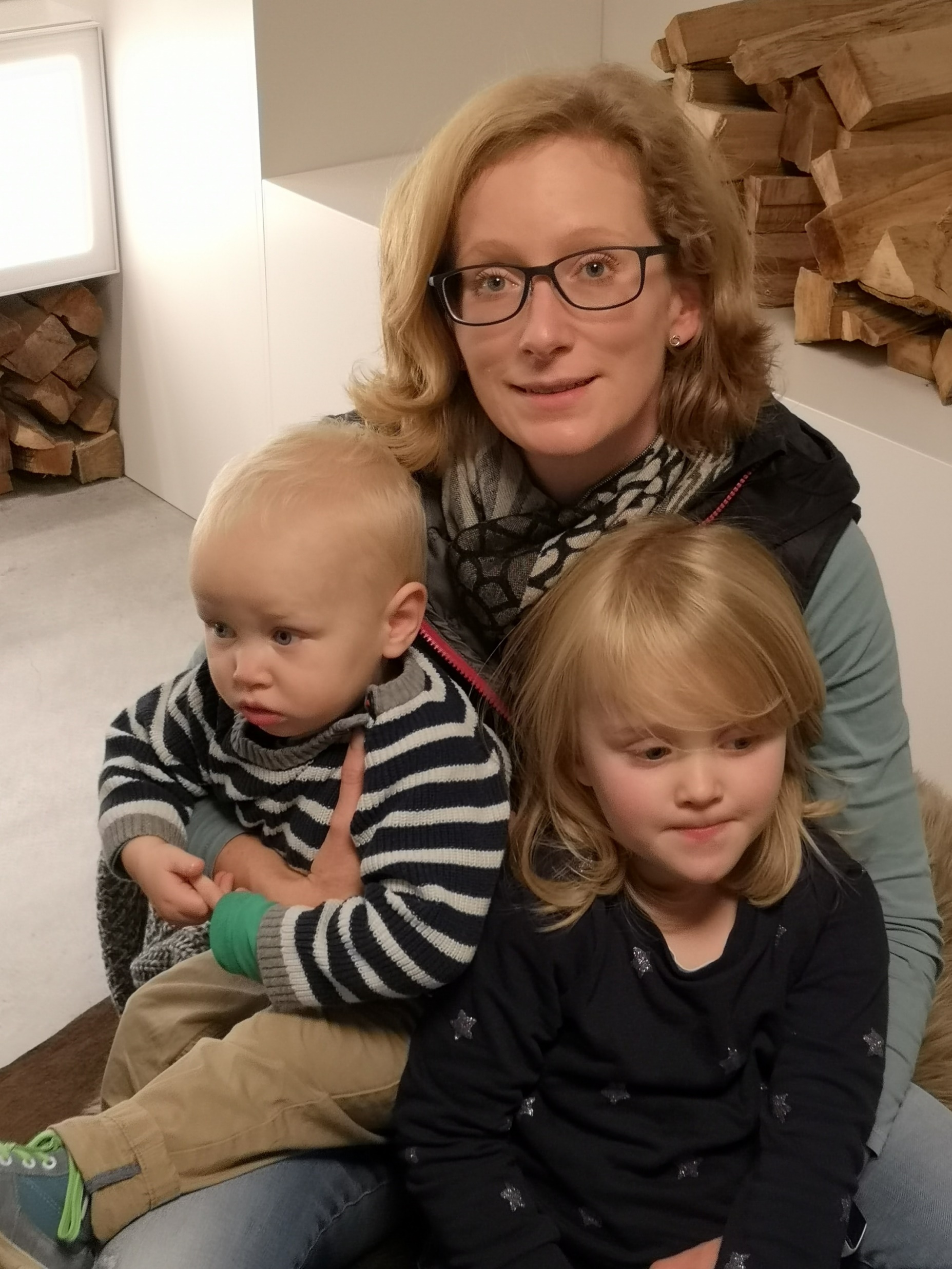 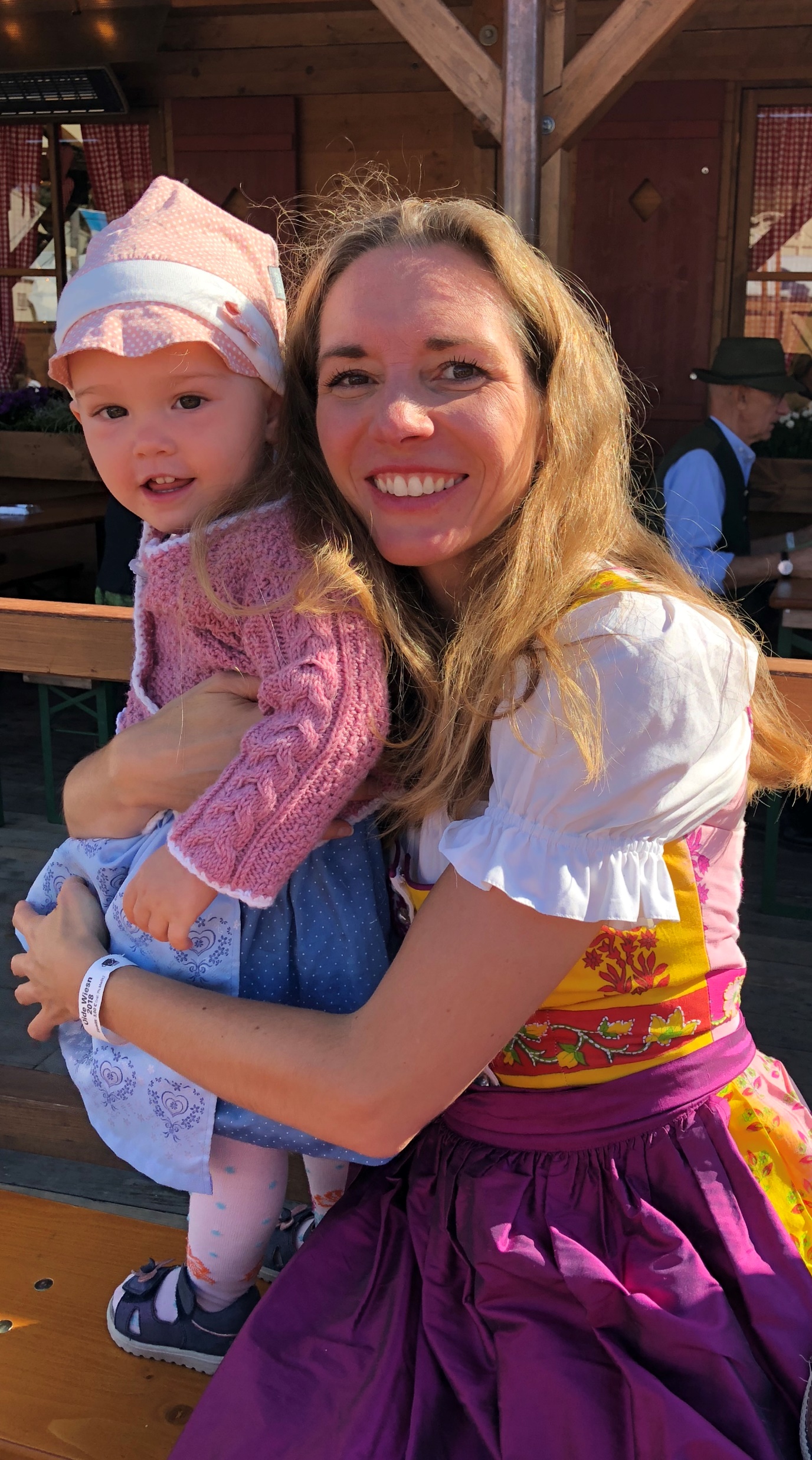 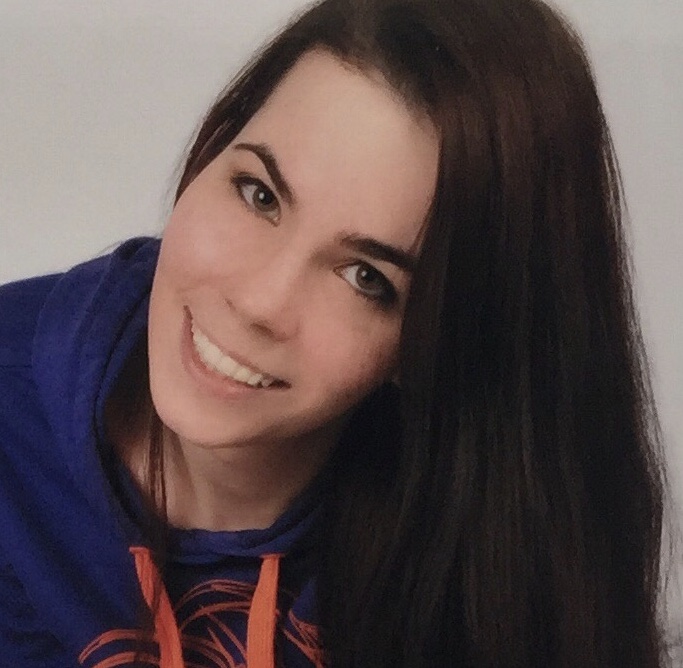 Eckhardt Katharina
Götz Michaela
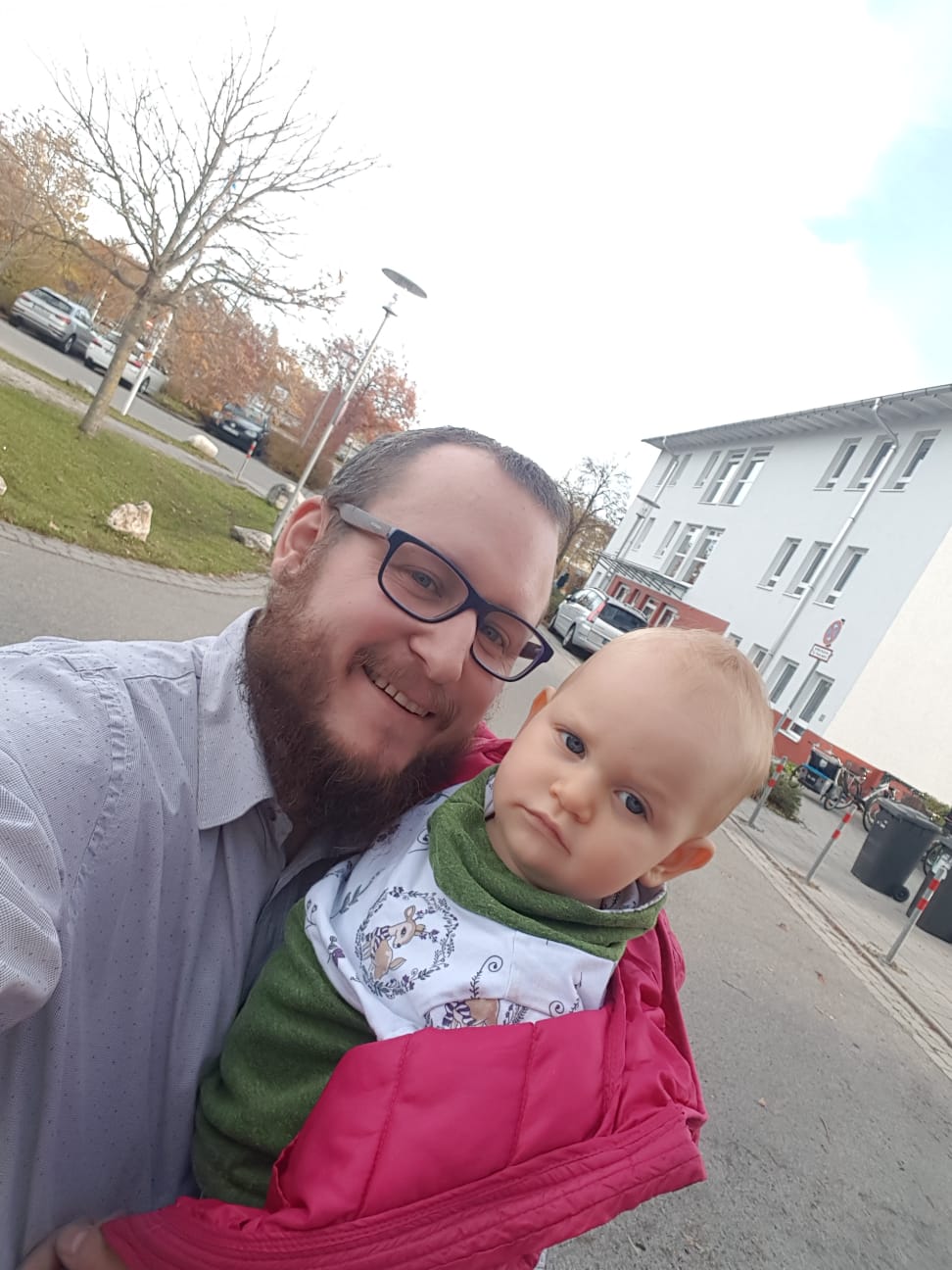 Hess Daniela
0176-24296225
Helmbrecht Michaela
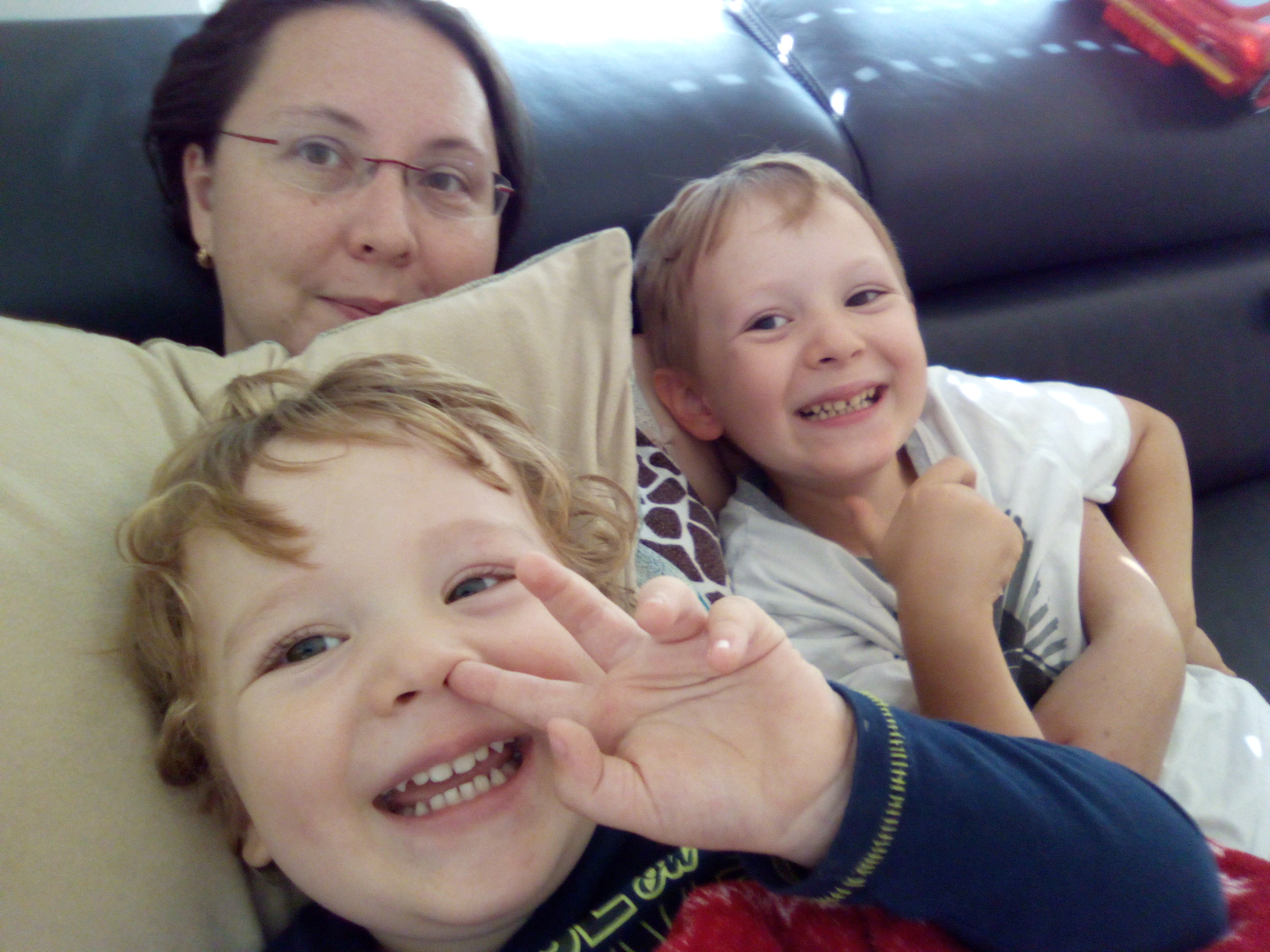 Schneider Daniel
Ege Jana